Marcus and Carlos are making homemade pretzels with their father.
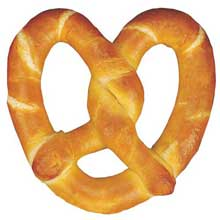 First they make the pretzel dough.
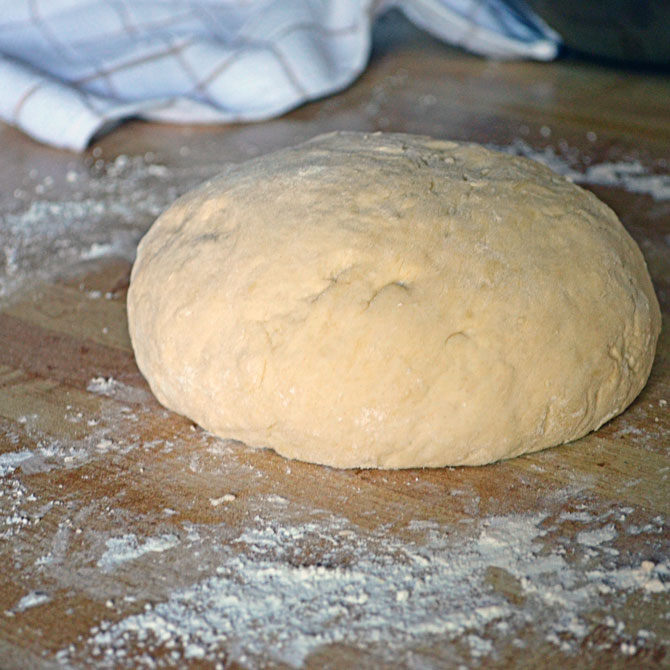 The dough recipe says that they will need a ¼ cup of flour for each pretzel they plan to make.
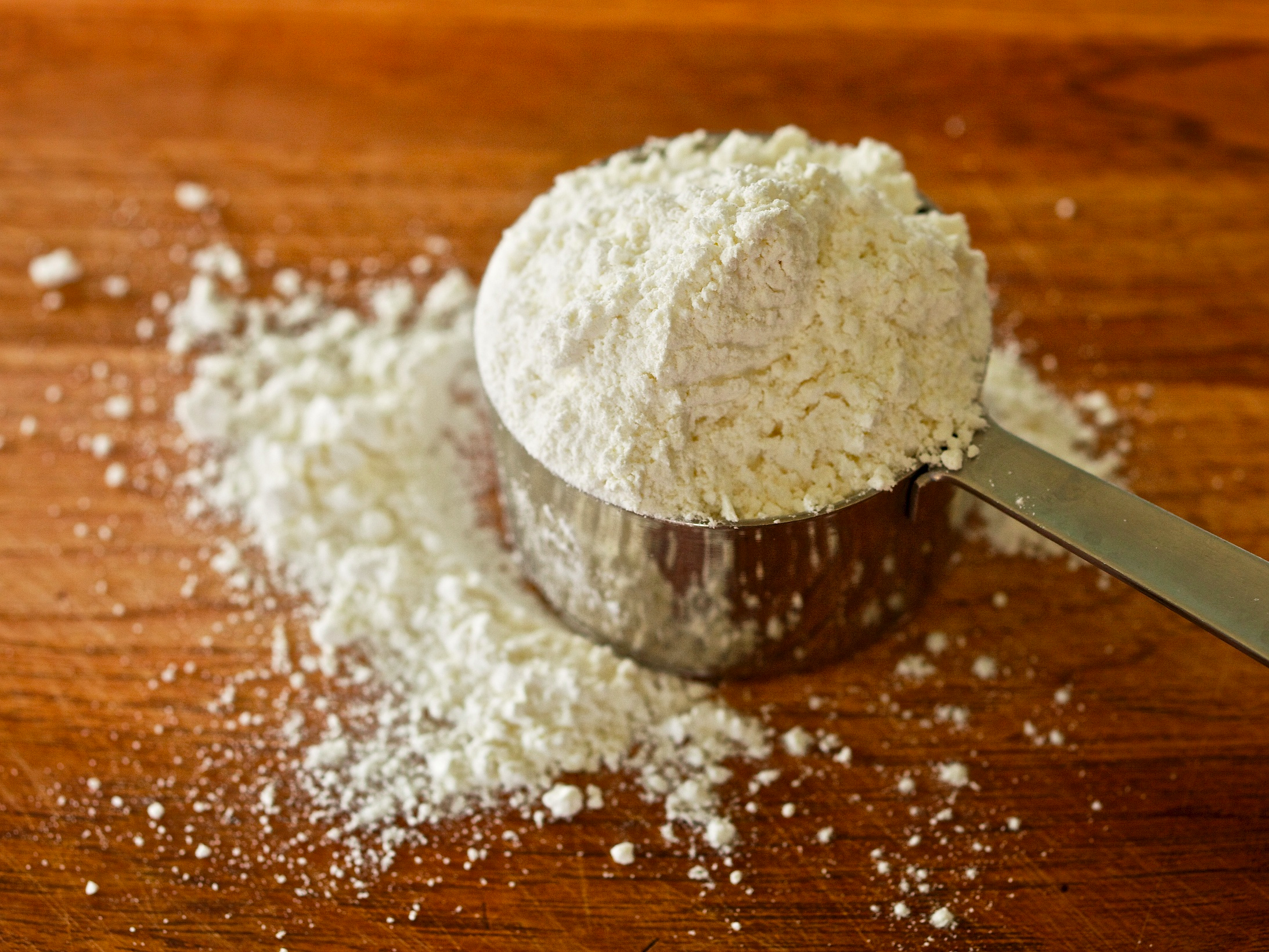 If there are 12 people in Marcus’ and Carlos’ family, how many cups of flour will they need to make the 12 pretzels?
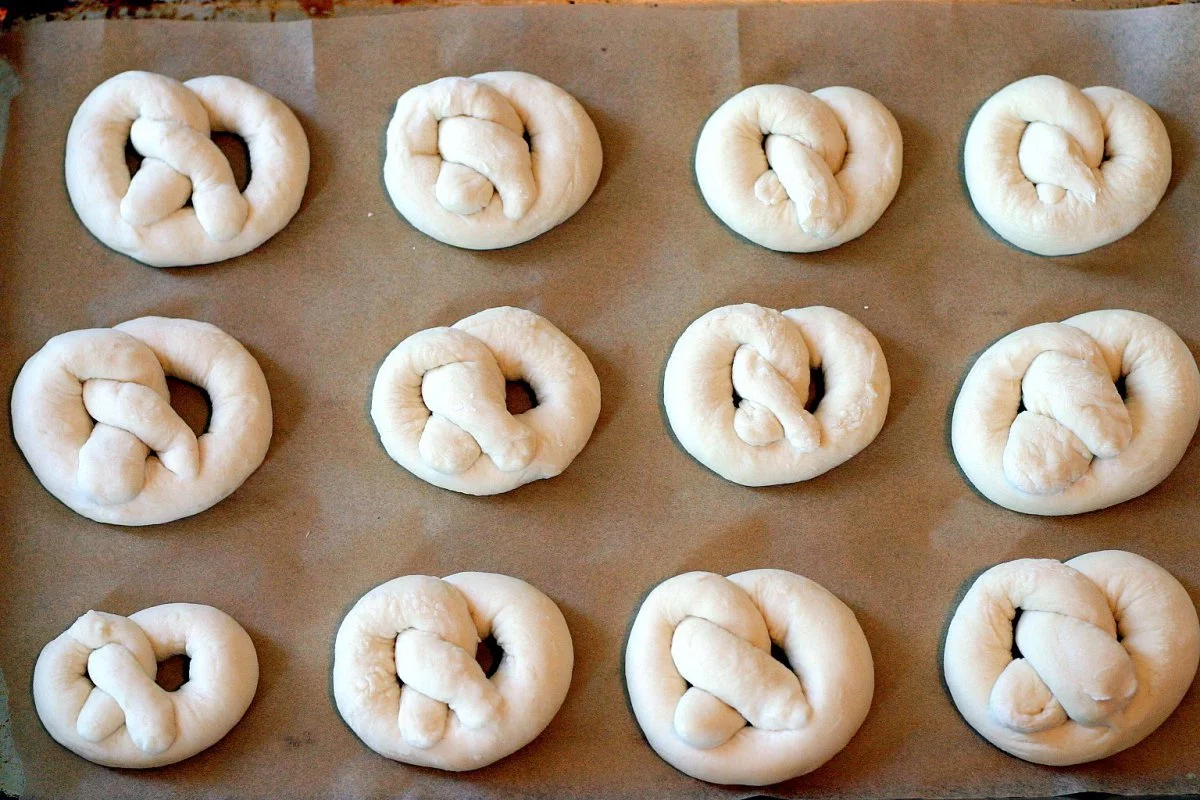 How many pretzels can they make with 8 cups of flour?

What equation represents your answer?  Explain.
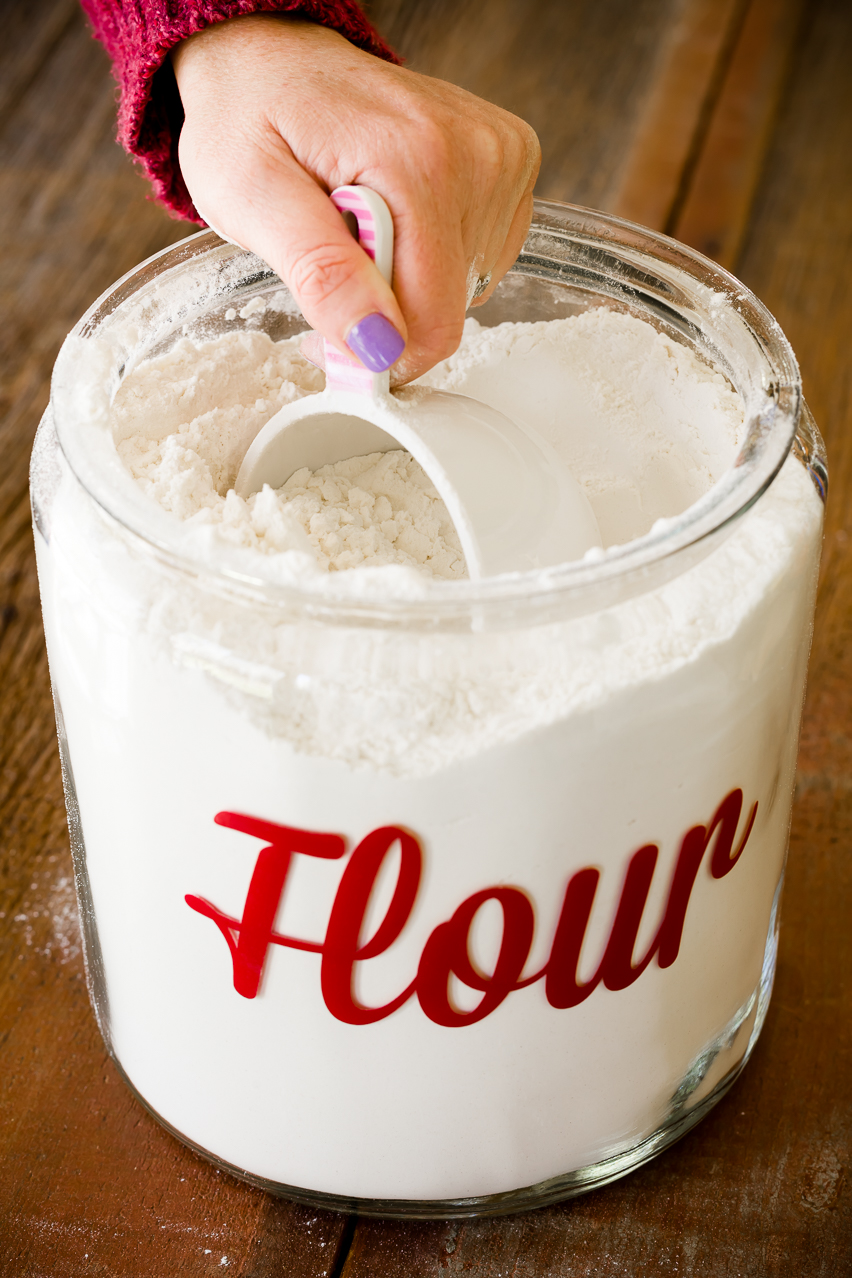 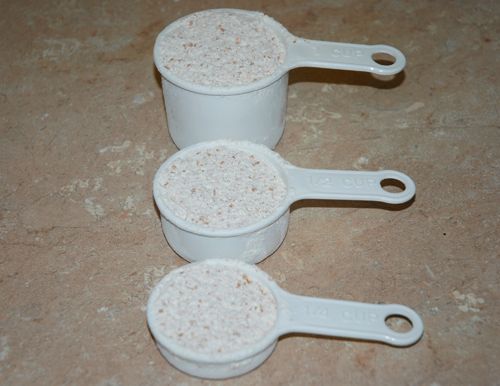